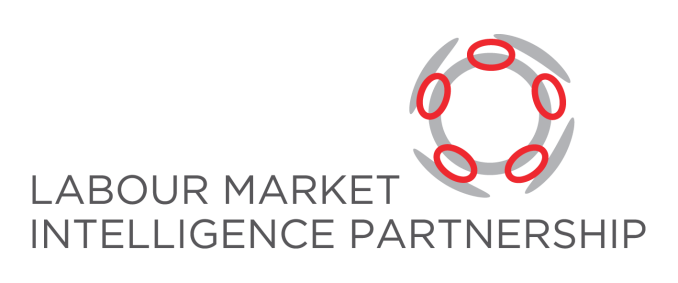 Studying professions in shifting occupational contexts
LMIP Seminar Series
11 March 2014
Dr. Angelique Wildschut & Ms Tamlynne Meyer
SA study using boundaries
“the construction of boundaries (‘boundary work’) is central to the establishment and reproduction of the professions” (Fournier, 2009: 69).
A study to understand shifting artisanal occupational milieus and identities towards a Labour Market Intelligence System in SA
Key concepts in the study of boundaries:
Symbolic boundaries: conceptual distinctions made by social actors to categorise objects, people, practices, and even time and space. 
Social boundaries: objectified forms of social differences manifested in unequal access to and unequal distribution of resources and social opportunities. This boundary would for instance, be evident in racial categorisation. 
Provides a theoretical lens to study and focus on the processes involved in the maintenance of boundaries – allows us to make explicit the basis upon which inequality is often maintained, re/produced, or transformed 
“search for understanding the role of symbolic resources (eg. conceptual distinctions, interpretive strategies, cultural traditions) in creating, maintaining, contesting, or even dissolving institutionalised social differences (eg. class, gender, race, territorial inequality etc.)” (Lamont & Molnar, 2002: 168).
What does the nature and use of boundary objects and the particular types of boundary work tell us about the presence, nature and extent of occupational structural change?
Working conceptual frame
Extending an analytical frame
[Speaker Notes: FIGURE 1: A MODEL FOR THE ANALYSIS OF AN ARTISANAL TRADE AND EDUCATION, APPLIED TO SOUTH AFRICA]
A case of mechatronics in the automotive sector
Technology
Increased computerization & automation of production processes -  previously manually controlled. 
Increased need for technologically skilled artisans & reduced involvement in direct production. 
Combine/eliminate certain jobs/tasks 
Formal knowledge of professionals allow them to claim jurisdictional authority as the nature of there job and training requires them to be exposed to technology. 
Boundary objects: SCADA systems, PLC’s and KUKA robots used by professionals allow symbolic boundaries to be  introduced/maintained  between artisans and professionals, and thereby allowing new jurisdictions to emerge.
 
Organisation of work
Nature of work and organisation hierarchically structured  - allowing boundaries to be strengthened. 
Artisans are working closely with  professionals, resulting in improved teamwork,  but also conflicts - allowing symbolic boundaries to be maintained. 
Practical vs. Formal knowledge –jurisdictional authority 
The most significant boundary object relates  to fault-finding and fixing 
Overlap in many tasks & thus continual  reaffirmation of their positions  - allowing for boundary  maintenance and boundary shifting .
A case of mechatronics in the automotive sector
Managerialism
Application of management techniques – planning, organising, co-ordinating, leading, directing,  etc 
Can serve to strengthen/weaken/shift symbolic boundary
‘lots more involved in being an artisan’  
Artisans are increasing required to have ‘soft’ skills and take on managerial functions - procurement, planning, organising, leadership,  reporting
Management previously considered a function of professionals – indicates how boundaries have shifted.
Relevance to current debates
In the world of work
The nature of increasing precariousness of professional groups
The basis upon which jurisdictional claims are made and maintained
The increasing impact of managerialism and organisations
In the SA context and for skills development particularly
Contributing towards an emerging South African literature on professional groups 
Expanding a set of theoretical and analytical frames for the study of artisanal occupations in SA
Artisanal occupations and expert occupations 
Artisanal occupations and development: Shortage of intermediate level skills
Occupational identities and status
Professions: For eg. academic or law professions 
Institutionalised inequalities: Gender, race, age, ethnicity, disability, for eg.